What Are Some Guidelines In Selecting
A CHURCH
Part 1
Sound Guidelines
A church which respects the authority of the Scriptures
Only the Scriptures are profitable for faith and unity (2 Timothy 3:16, 17)
Not to think beyond what is written (1 Cor. 4:6; 2 Cor. 11:4; Gal. 1:6-8)
Mormons
O.T. + N.T. + Book of Mormon (1830)
Far Too Late!
To finish transgression
To make an end of sins
To make reconciliation
To bring everlasting righteousness
To seal up vision and prophecy
To anoint the Most Holy
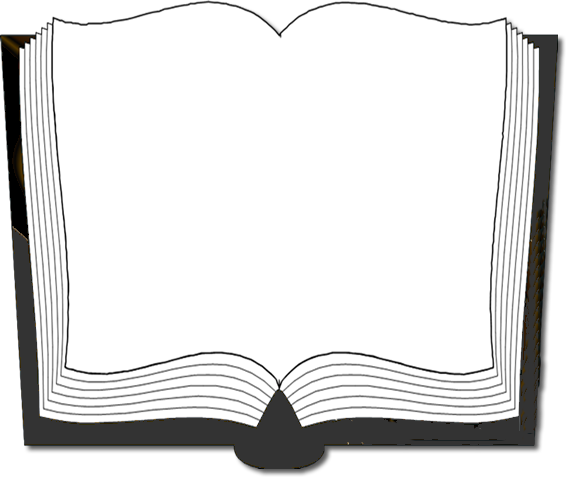 Daniel 9:24-27
Were The “70 Weeks” Interrupted?
Vision and Prophecy ended in the 1st Century!
Which Did Not Happen in the First Century?
Prophecy Would End
1 "In that day a fountain shall be opened for the house of David and for the inhabitants of Jerusalem, for sin and for uncleanness.
2  "It shall be in that day," says the LORD of hosts, "that I will cut off the names of the idols from the land, and they shall no longer be remembered. I will also cause the prophets and the unclean spirit to depart from the land.
3  "It shall come to pass that if anyone still prophesies, then his father and mother who begot him will say to him, ‘You shall not live, because you have spoken lies in the name of the LORD.’ …
Zech. 3:1-3
Prophecy Would End
Acts 12:7; Jas. 1:11
8 Love never fails. But whether there are prophecies, they will fail; whether there are tongues, they will cease; whether there is knowledge, it will vanish away.
9  For we know in part and we prophesy in part.
10  But when that which is perfect has come, then that which is in part will be done away.
The completion of the word
Same word!
1 Cor. 13:8-11
Rom. 6:6; 7:2; 7:6
render inoperative
Revelation Is Completed
“… I found it necessary to write to you exhorting you to contend earnestly for THE FAITH which was once for all delivered to the saints.”
“But the Helper, the Holy Spirit, whom the Father will send in My name, He will teach you all things, and bring to your remembrance all things that I said to you.”
Acts 3:16; Gal. 1:23; 1 Tim. 4:1; Acts 13:4-8
Jude 3
John 14:26
Mormons
Catholics
Protestants
The church of Christ
O.T. + N.T. + Book of Mormon (1830)
O.T. + N.T. + Apocrypha + Tradition
O.T. + N.T. + Creeds
O.T. for learning (Rom. 15:4)N.T. for law (Col. 2:14; 3:17; Heb. 8:13; 10:9, 10; 2 Cor. 3:5-8; 1 Cor. 9:21)
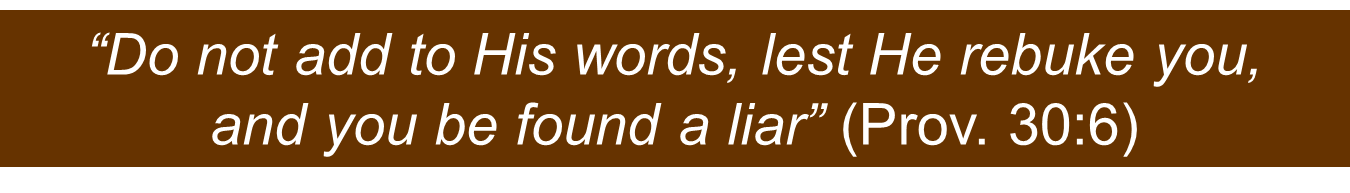 *Not every church that claims to be “of Christ” respects the authority of Jesus!
Sound Guidelines
A church which respects the authority of the Scriptures
A church that belongs to and pleases Christ
Belonging To Christ
Whose church?
Matthew 16:18
Colossians 1:13, 18
Ephesians 5:23
Acts 20:28
Jesus Christ’s!
Will Expound In Next Lesson!
It will have begun in the right time
It will have the proper head
It will follow and abide in Christ’s rule
It will match the identity of the church you read about in the Bible